Blank
Accessibility and Autonomy in Cultural Attractions
Holding a place for imagination and independence
Lots of maps and diagrams
Going from…
…and Accessibility
The afterthought
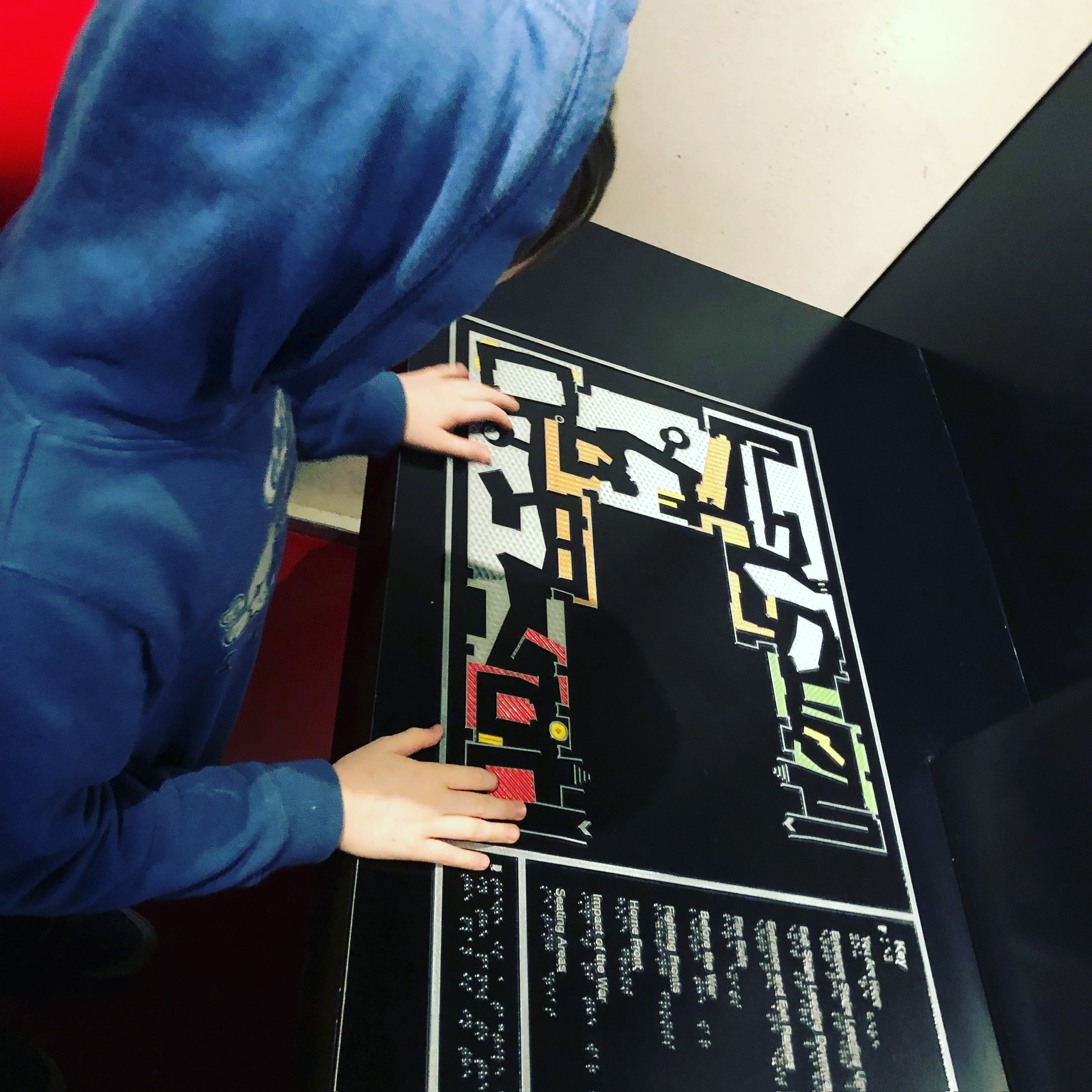 IWM tactile map image
To…
Accessibility and…
Accessibility is the whole design space
Usability is within Accessibility
Perception seeks Usability
Usability seeks Intention
A model*
*All models are wrong, some are useful
George Box
Imagination
Simulation
Intention
Standards
Prediction
Interaction
The biased assumptions of:	direct intention	frictionless interaction
There is something hiding behind this
Let us start
Information ArchitectureService DesignContent Design
Accessibility and…
Information Architecture
Wayfinding, maps, symbols, metaphors and so on
One map, one metaphor is not enough
The BeforeThe During
Movement changes meaning
AB
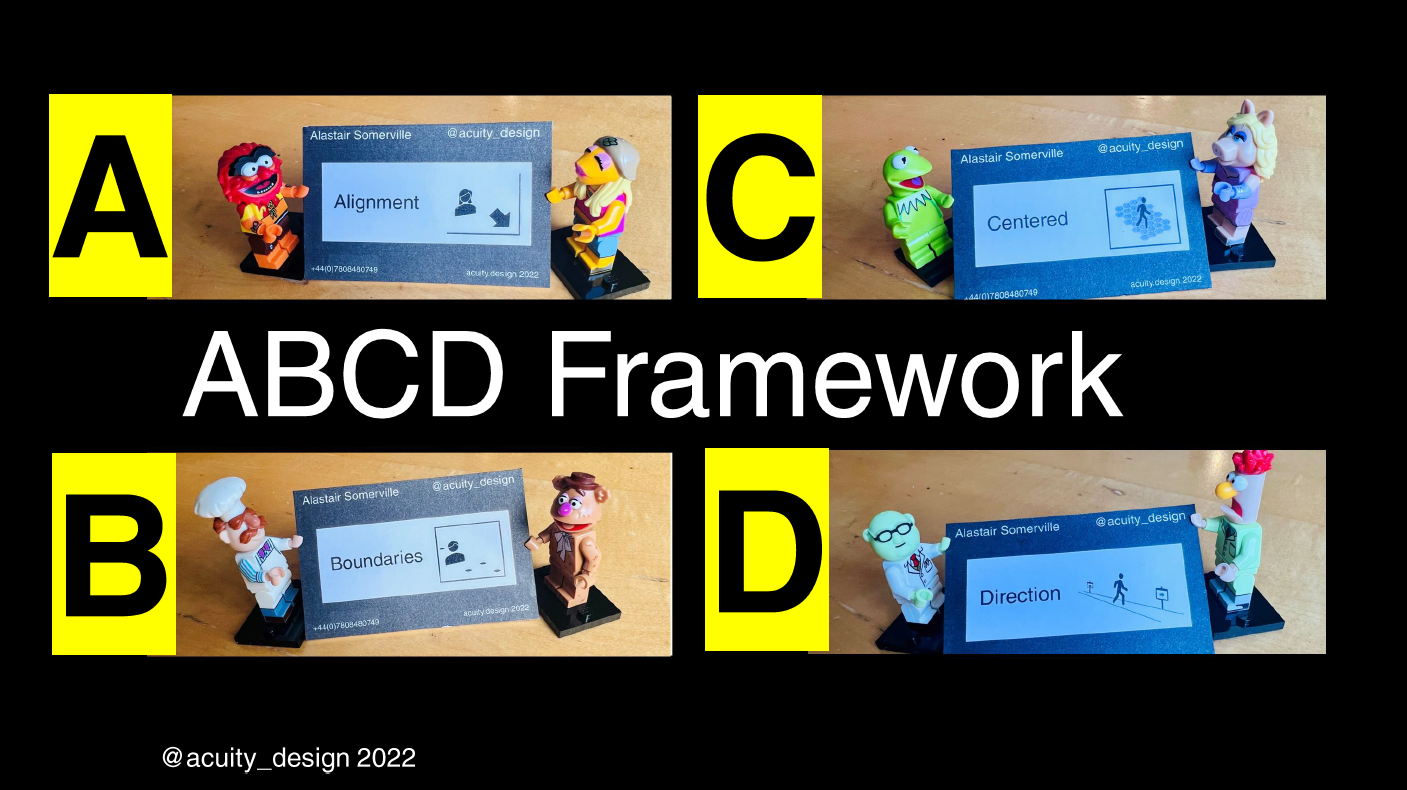 CD
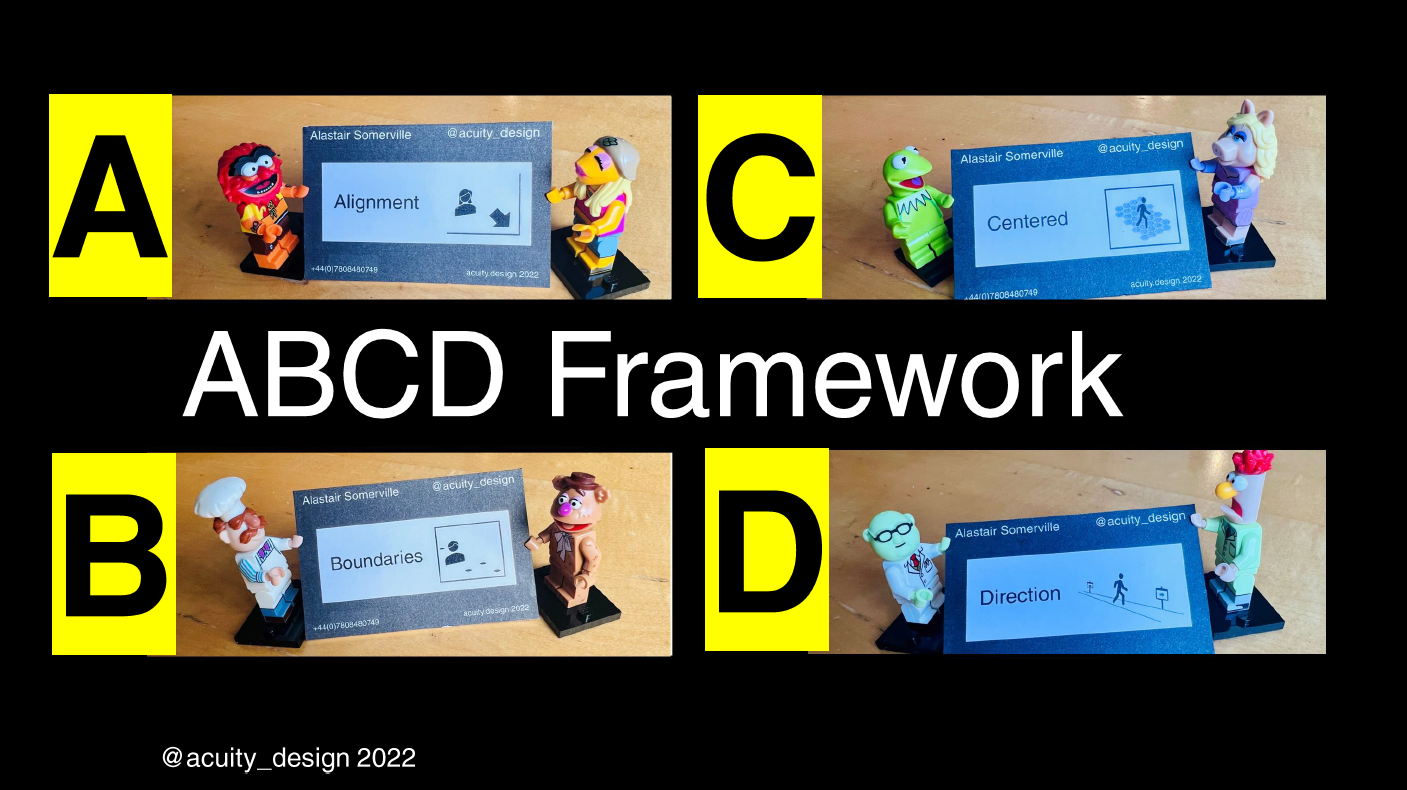 MisorientationDisorientation
Let people stop and go back
Accessibility and…
Service Design
User Journey
There and back again
User Journey
Swim lanes
Anxiety about going and coming back
Clifford’s Tower
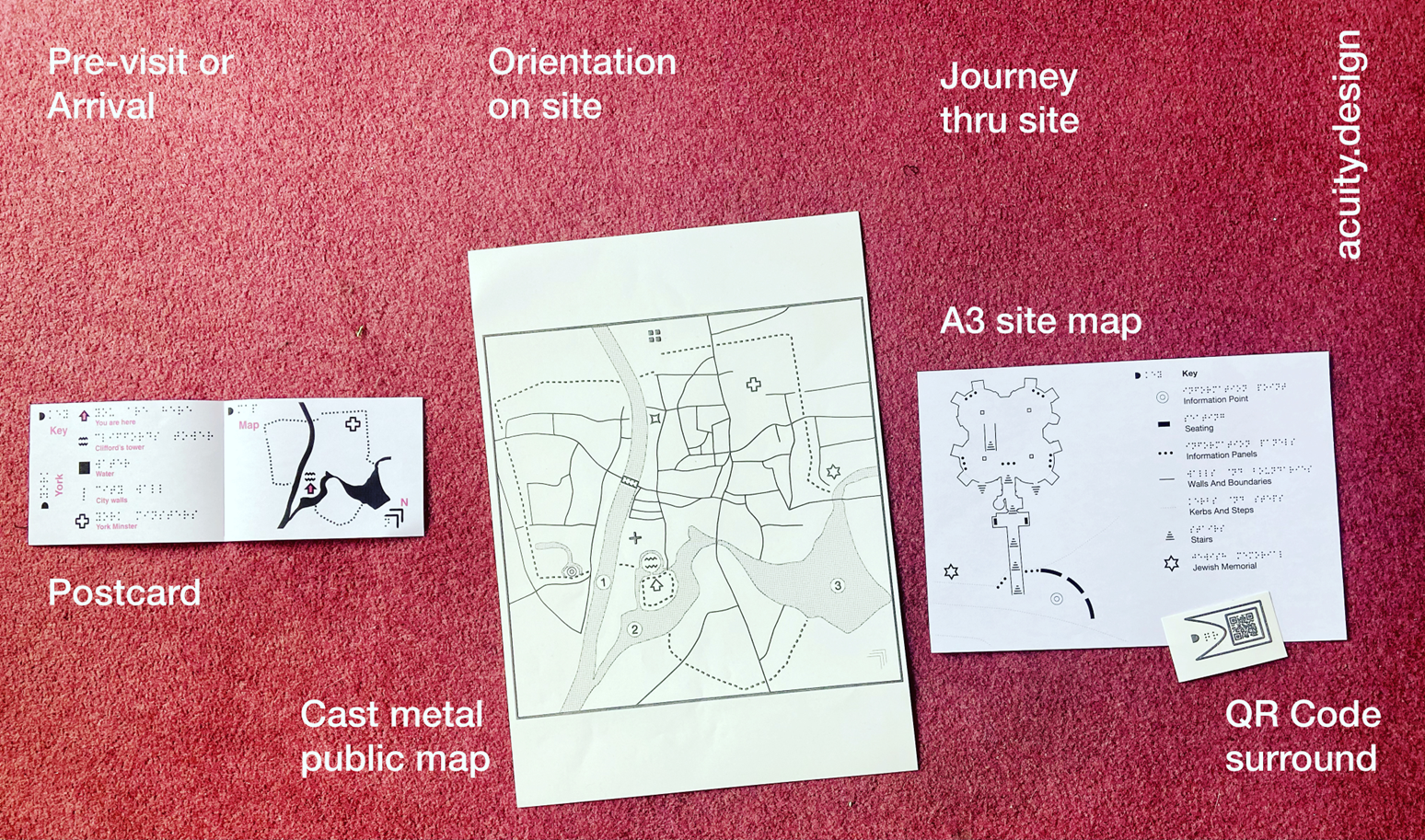 3 parts of York Clifford Tower interpretation pack
[Speaker Notes: The journey starts at home]
Close up of metal map at Clifford's Tower
Support swim lanes of perception
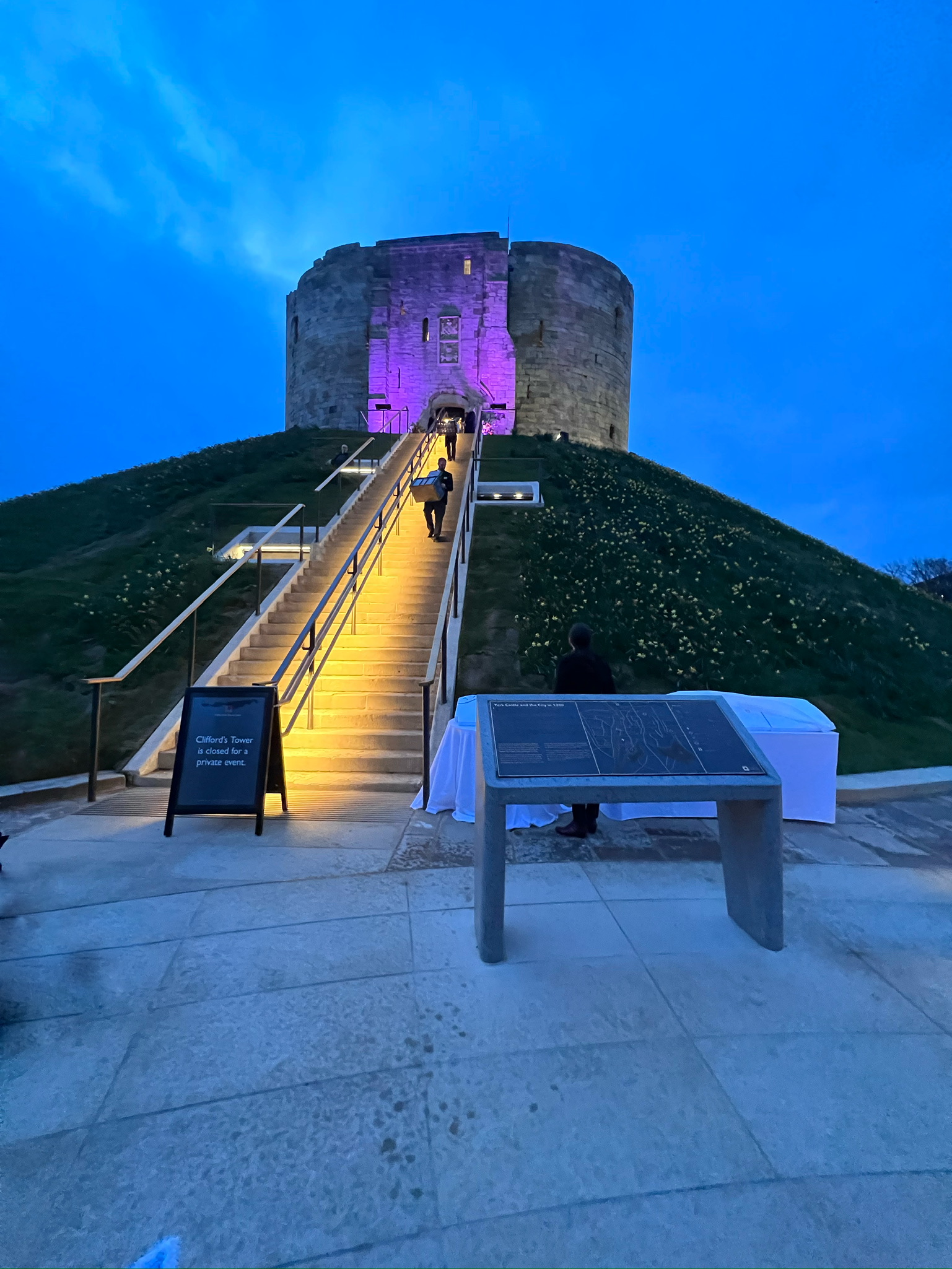 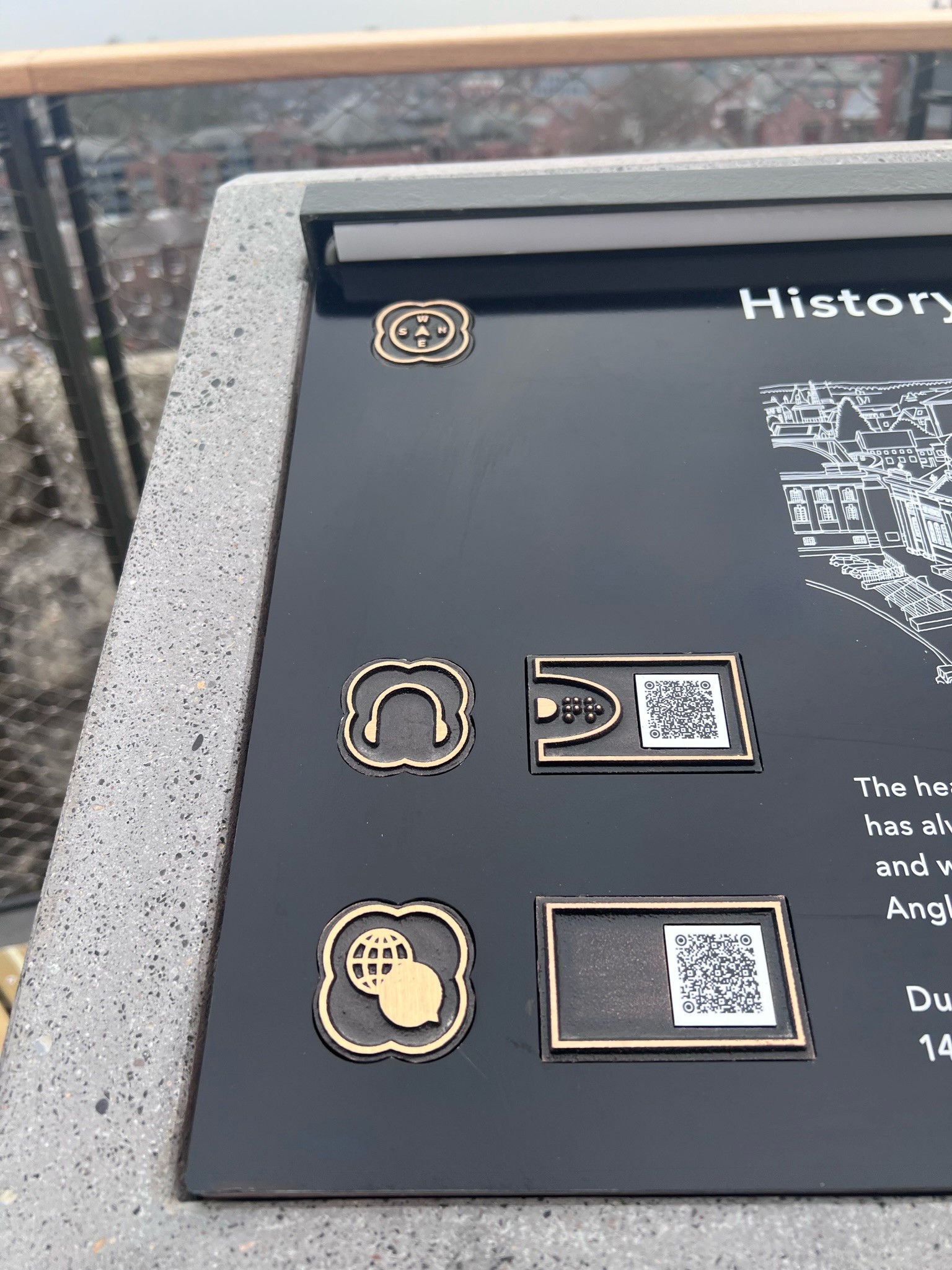 2 pictures on site at Clifford’s Tower
Accessibility and…
Content Design
Chunking
Question marking?
Chunking Tools
Minimum Viable Storytelling
Housesteads
Housesteads art installation
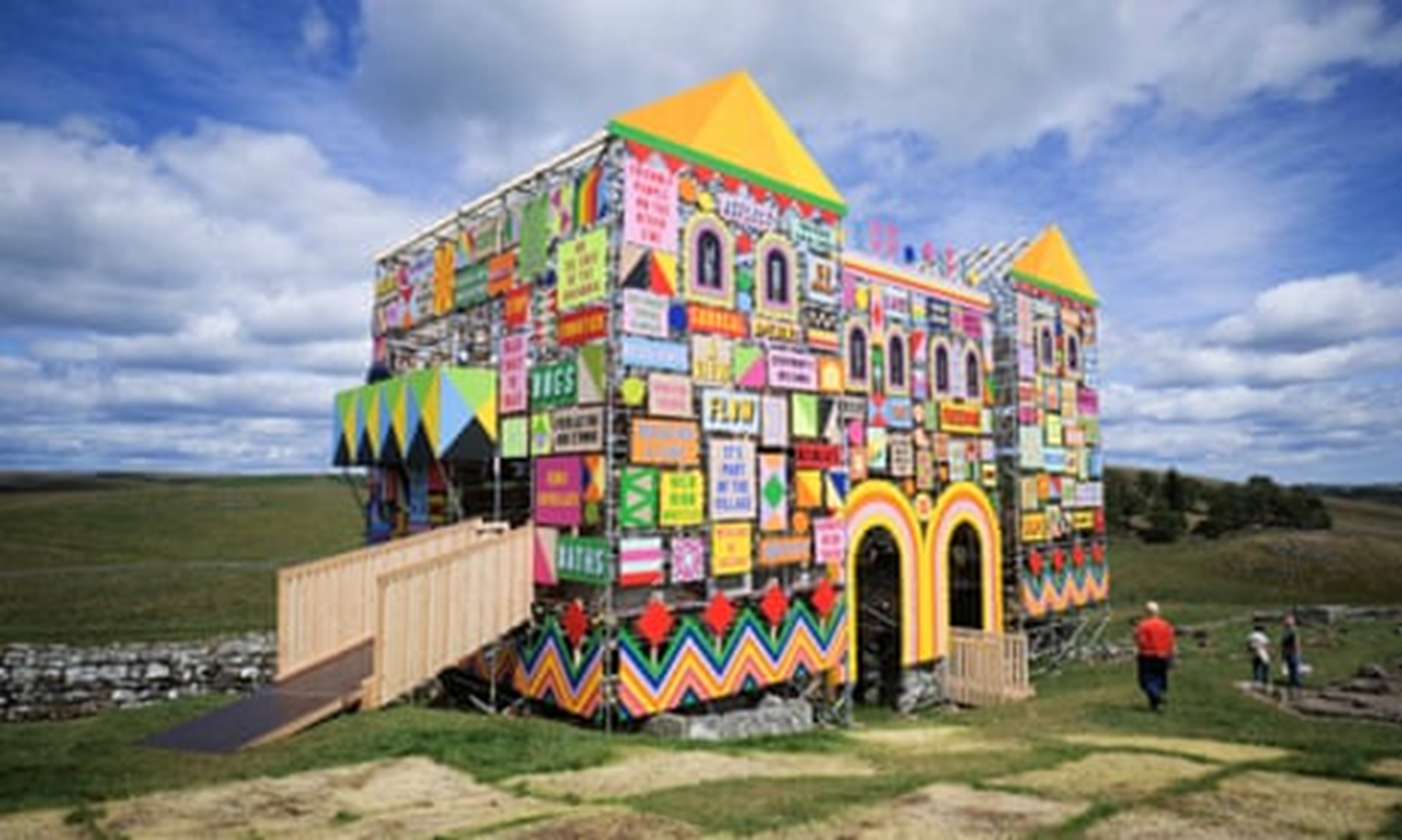 3 parts of Housesteads interpretation
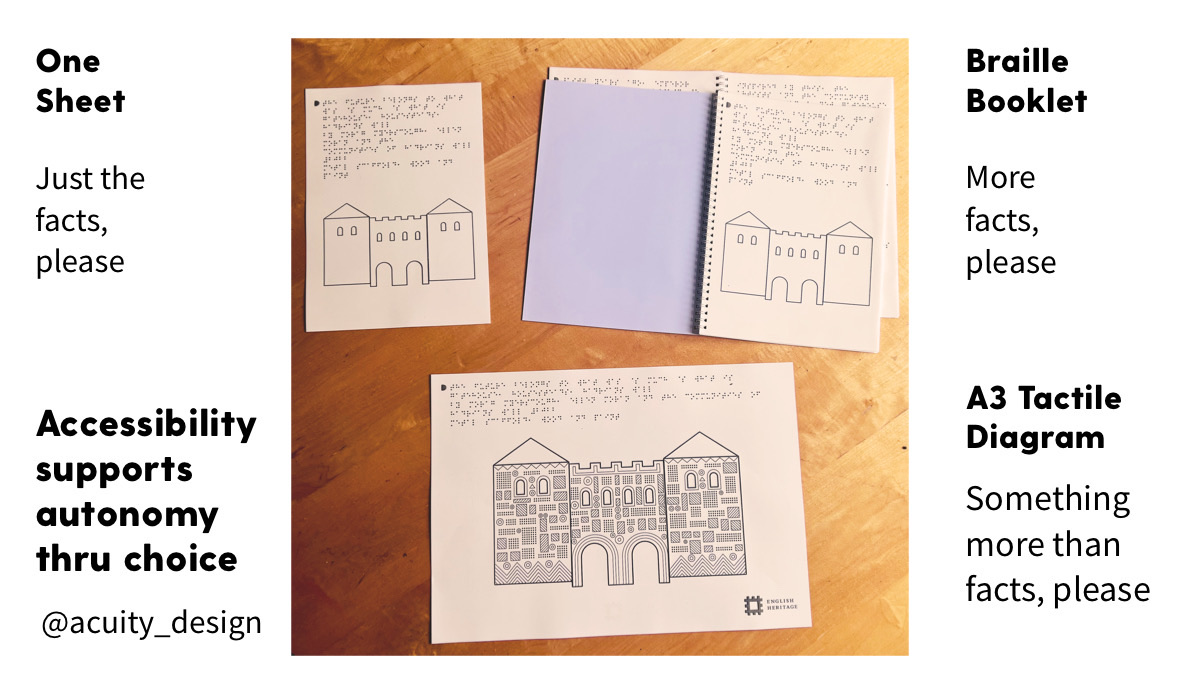 BUT…
The Convergence trap
Imagination
Simulation
Intention
Standards
Prediction
Interaction
The biased assumptions of:	direct intention	frictionless interaction
The hidden things
Control, compliance and consumerism
Accessibility and…
Autonomy
Independence Divergence
Agency
Autonomy
Privilege
Standards
Independence
Accessibility and…
Losing control
Belsay Hall
Lego model of Belsay Hall
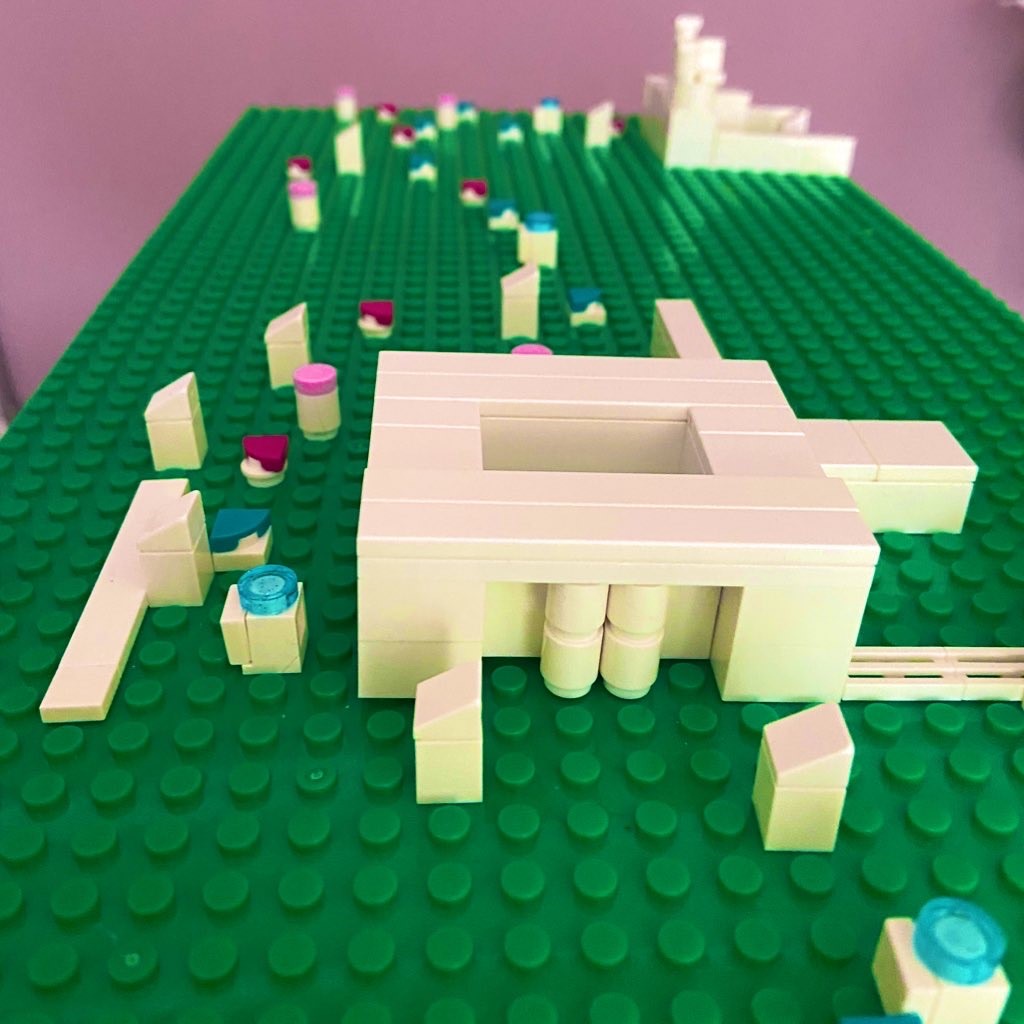 Approach encounter disengage diagram
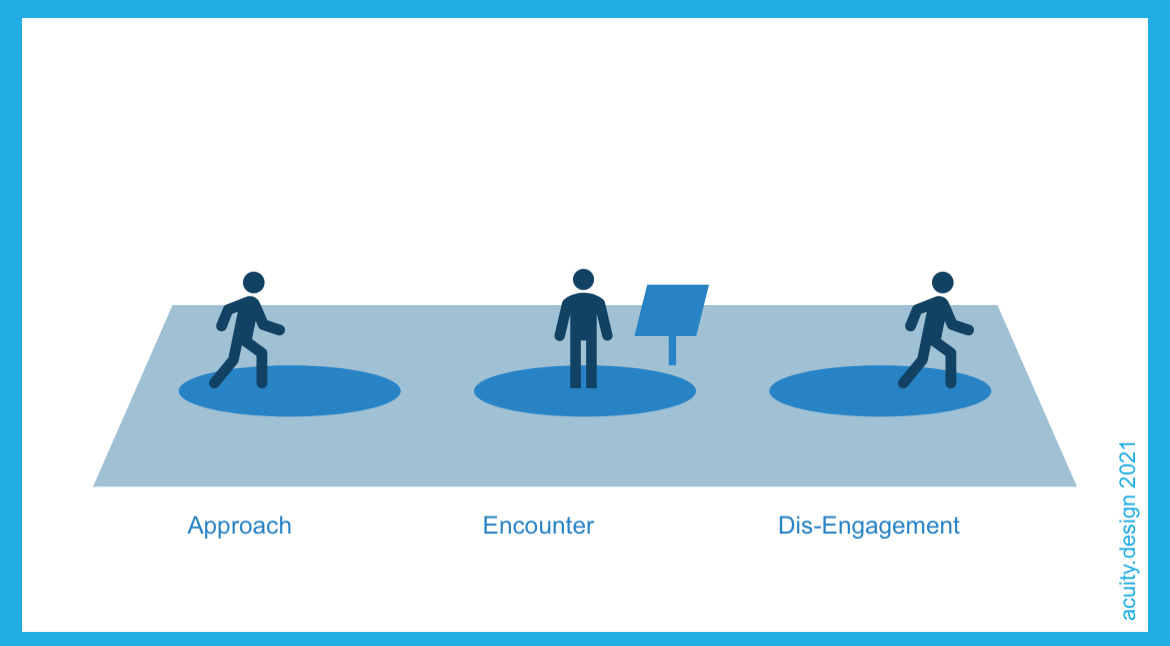 Highlighted diagram
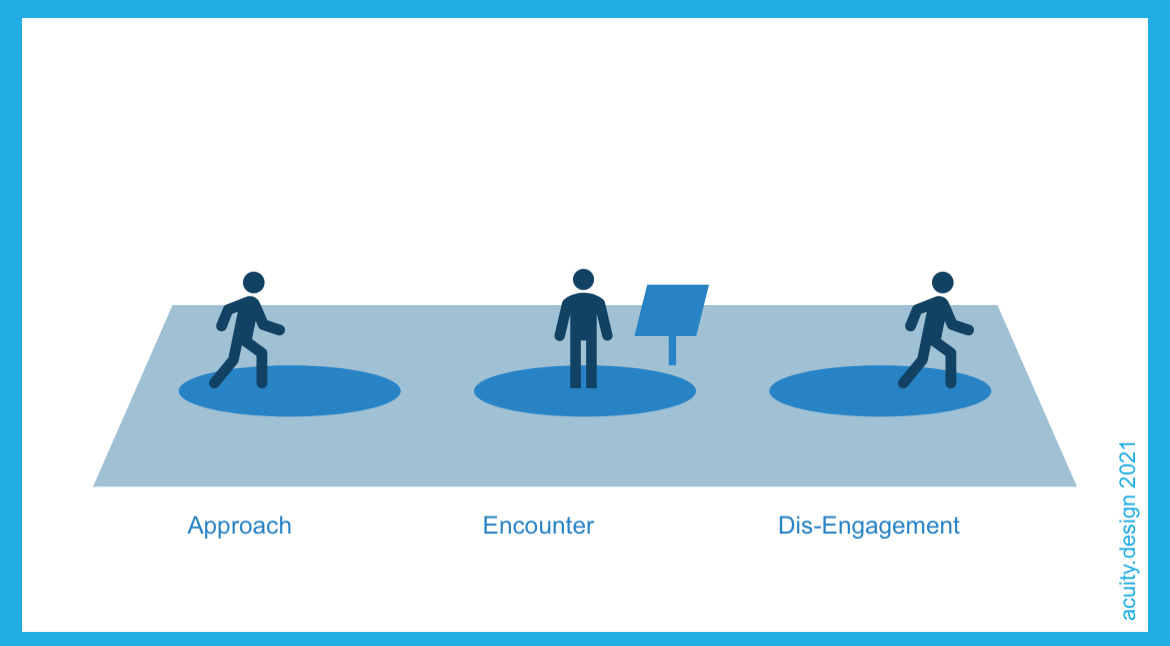 Engagement post content diagram
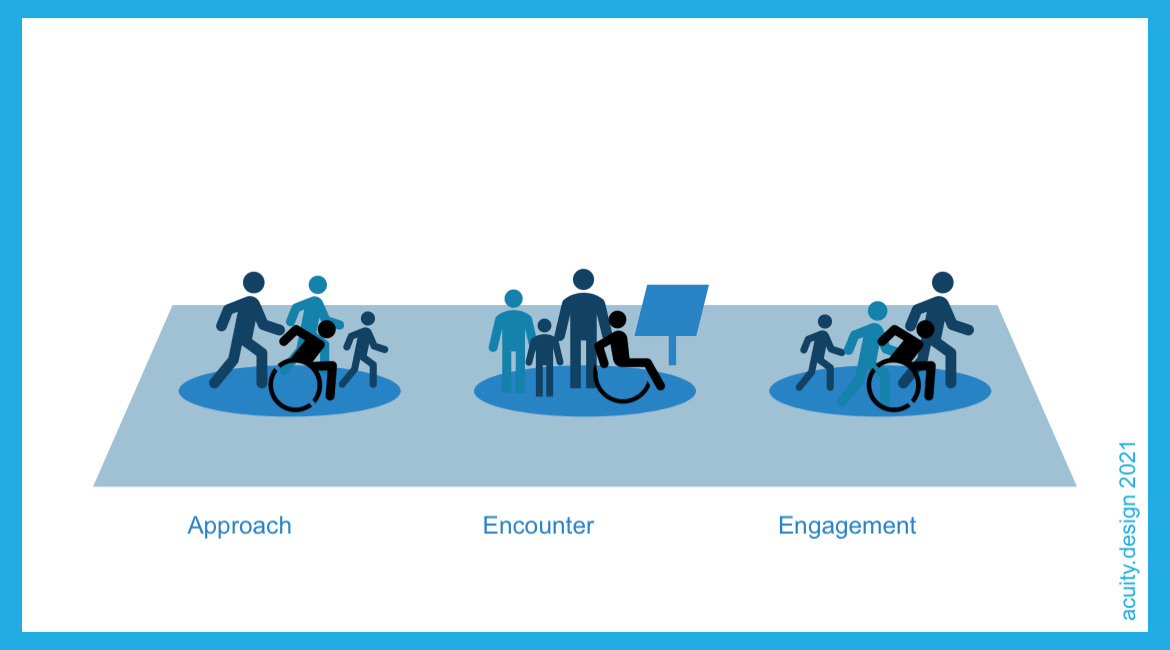 Highlighted diagram
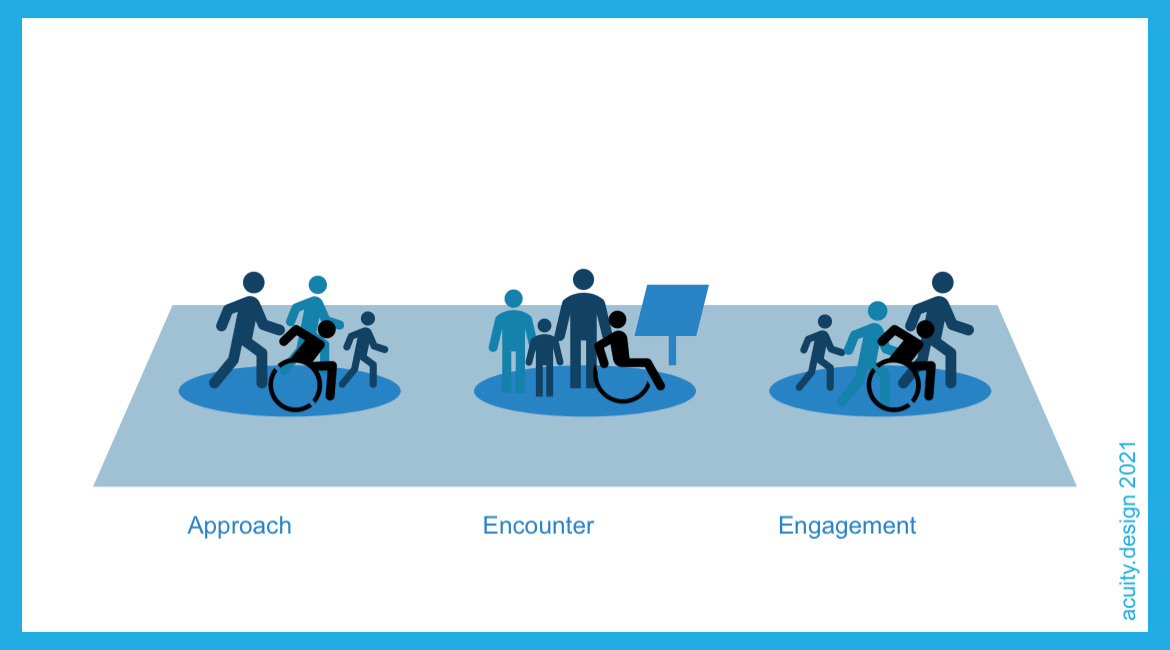 Leaving the place
Diversity as essential
AltText and bias
Fall of Bastille
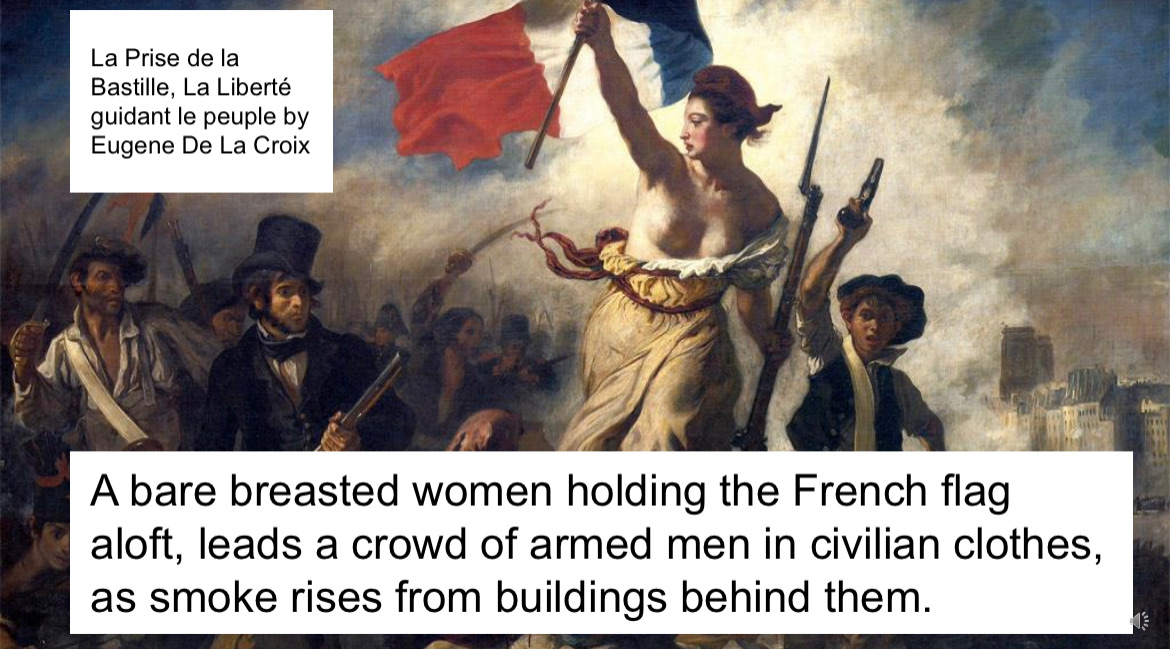 Urban violence
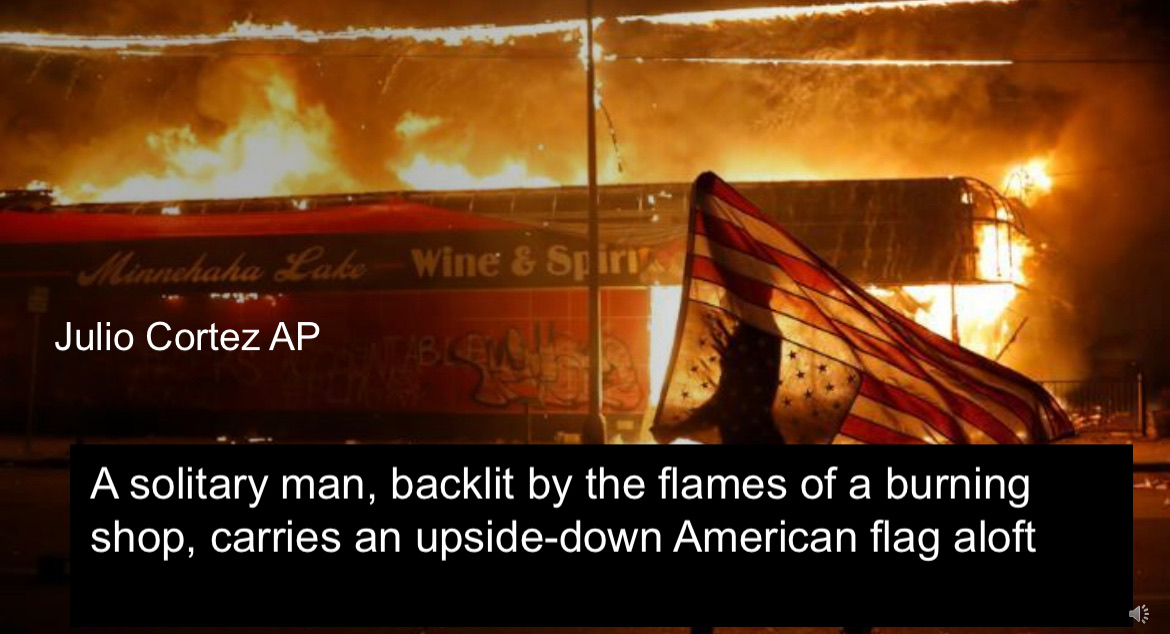 Explicit action and direct support
The NEO Collections project
Nutzerzentriert (user-centred) Explorativ (explorative) Open – Digital museum’s collections in the 21st century
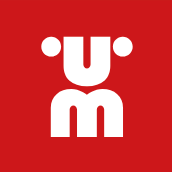 You need our eyes to see us
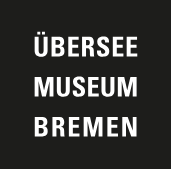 Accessibility and…
Imagination
Agency
Autonomy
Privilege
Standards
Independence
Imagination
Climate
Crisis
Map of systemic design theory
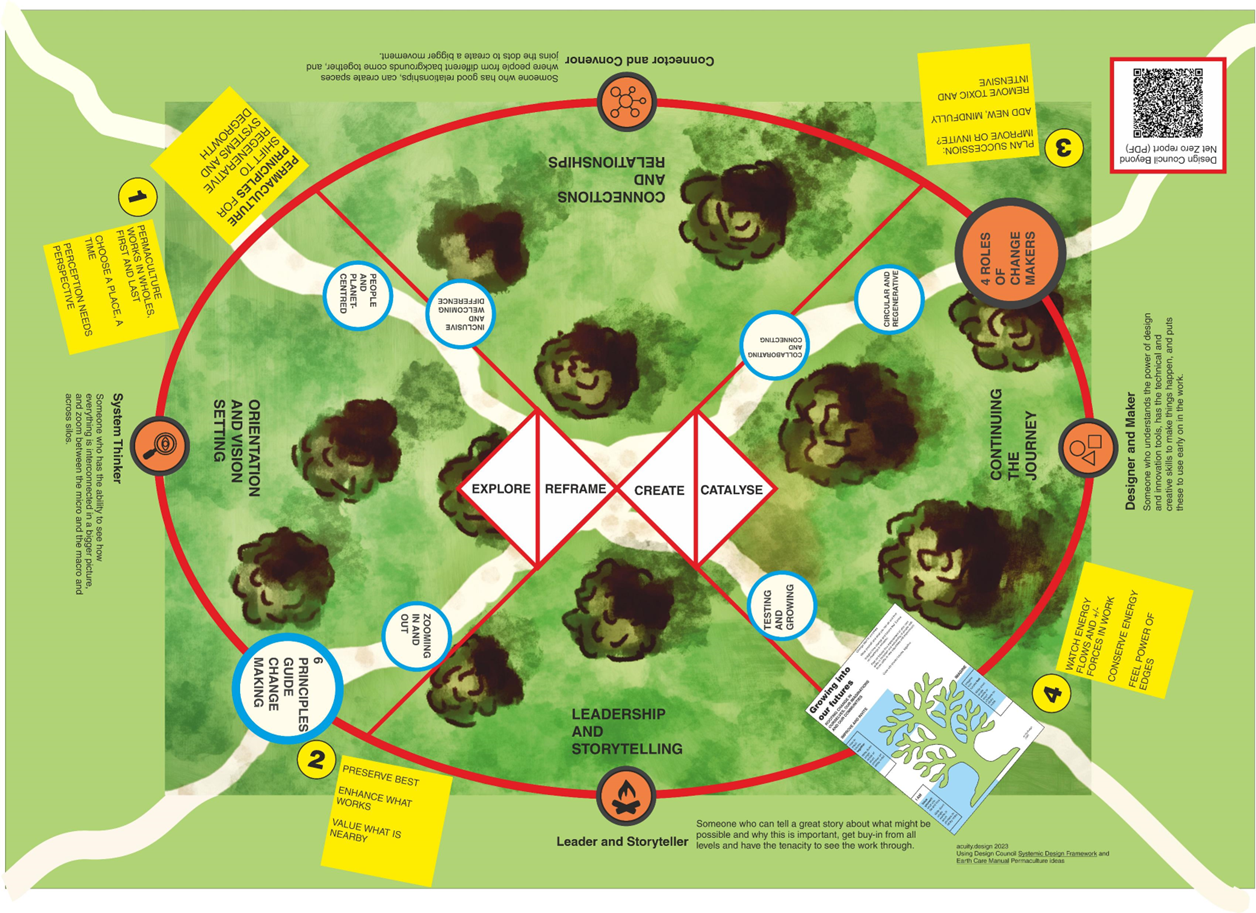 Communal imagination and shared hope
Accessibility and…
…more
Blank